Particle Physics Instrumentation
Werner Riegler, CERN,  werner.riegler@cern.ch


The 2011 CERN – Latin-American School of High-Energy PhysicsNatal, Brazil, 23 March - 5 April 2011
Lecture3/3
Signals, Electronics, Trigger, DAQ
W. Riegler/CERN
1
Cloud Chambers 1910-1950ies
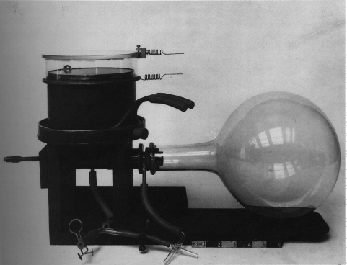 Wilson Cloud Chamber 1911
W. Riegler/CERN
2
Cloud Chamber
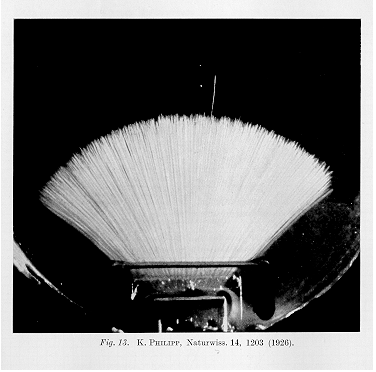 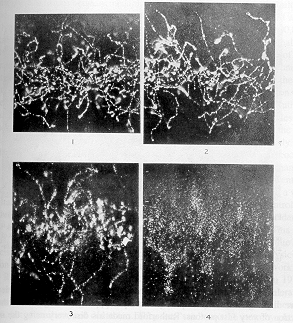 X-rays, Wilson 1912
Alphas, Philipp 1926
W. Riegler/CERN
3
Cloud Chamber
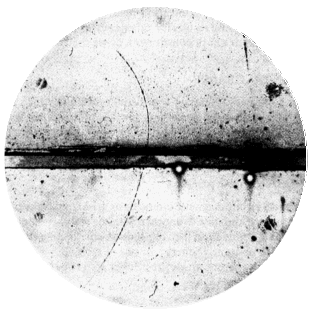 Magnetic field 15000 Gauss,
chamber diameter 15cm. A 63 MeV 
positron passes through a 6mm lead plate, 
leaving the plate with energy 23MeV.

The ionization of the particle, and its 
behaviour in passing through the foil are 
the same as those of an electron.
Positron discovery, 
Carl Andersen 1933
W. Riegler/CERN
4
Cloud Chamber
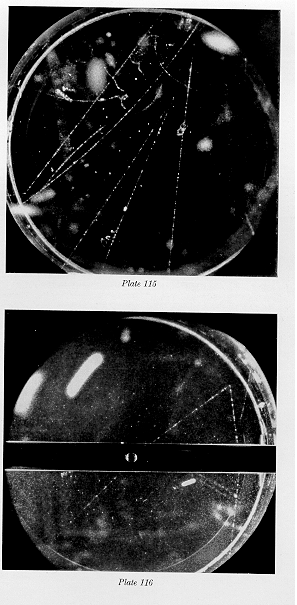 Particle momenta are measured by the bending
in the magnetic field.

‘ … The V0 particle originates in a nuclear 
Interaction outside the chamber and decays after 
traversing about one third of the chamber.
The momenta of the secondary particles are 
1.6+-0.3 BeV/c and the angle between them is 12 degrees … ‘

By looking at the specific ionization one can try to identify the particles and by assuming a two body decay on can find the mass of the V0.

‘… if the negative particle is a negative proton, the mass of the V0 particle is 2200 m, if it is a Pi or Mu 
Meson the V0 particle mass becomes about 1000m 
…’
Rochester and Wilson
W. Riegler/CERN
5
Nuclear Emulsion 1930ies to Present
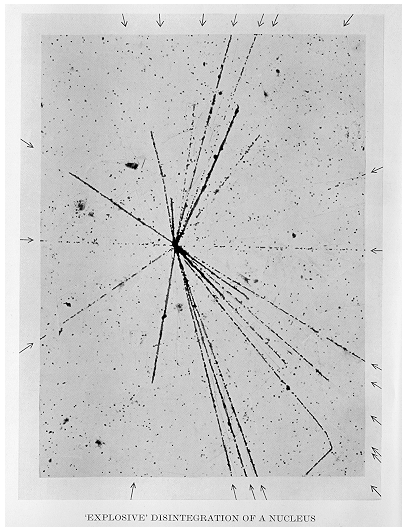 Film played an important role in the
discovery of radioactivity but was first seen 
as a  means of studying radioactivity rather 
than photographing individual particles.

Between 1923 and 1938 Marietta Blau 
pioneered the nuclear emulsion technique.

E.g.
Emulsions were exposed to cosmic rays
at high altitude for a long time (months)  
and then analyzed under the microscope.
In 1937, nuclear disintegrations from cosmic 
rays were observed in emulsions.

The high density of film compared to the 
cloud chamber ‘gas’ made it easier to see 
energy loss and disintegrations.
W. Riegler/CERN
6
Nuclear Emulsion
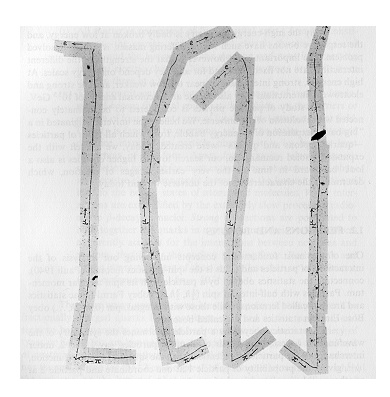 Discovery of the Pion:

The muon was discovered in the 1930ies 
and was first believed to be Yukawa’s meson
that mediates the strong force. 

The long range of the muon was however 
causing contradictions with this hypothesis.
 
In 1947, Powell et. al.  discovered the 
Pion in Nuclear emulsions exposed to 
cosmic rays, and they showed that it decays 
to a muon and an unseen partner. 

The constant range of the decay muon indicated a 
two body decay of the pion.
Discovery of muon and pion
W. Riegler/CERN
7
Nuclear Emulsion
First evidence of the decay of the Kaon into 3 Pions was found in 1949.
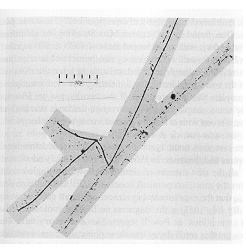 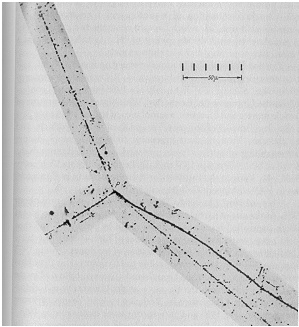 Pion
Kaon
Pion
Pion
W. Riegler/CERN
8
Bubble Chamber 1950ies to early 1980ies
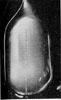 In the early 1950ies Donald Glaser tried to build 
on the cloud chamber analogy: 
	
Instead of supersaturating a gas with a vapor 
one would superheat a liquid. A particle 
depositing energy along it’s path would 
then make the liquid boil and form bubbles along 
the track.
 
In 1952 Glaser photographed first Bubble chamber 
tracks. Luis Alvarez was one of the main proponents
of the bubble chamber.

The size of the chambers grew quickly
1954:	2.5’’(6.4cm)
1954: 	4’’   (10cm) 
1956: 	10’’ (25cm) 	      
1959: 	72’’ (183cm)
1963: 	80’’ (203cm)
1973: 	370cm
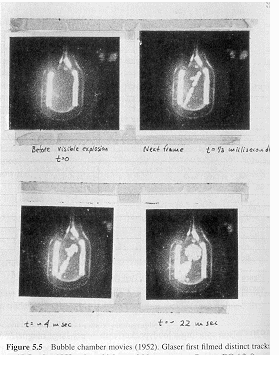 W. Riegler/CERN
9
Bubble Chamber
‘old bubbles’
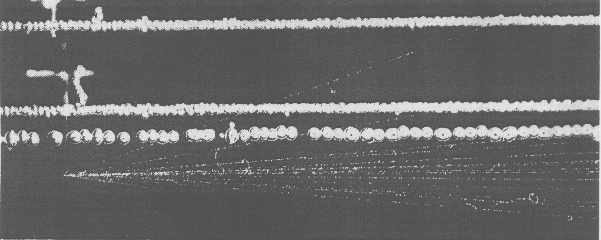 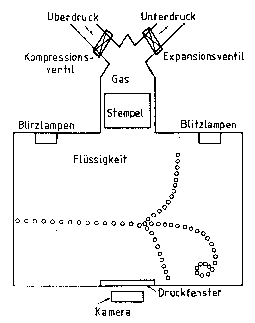 ‘new bubbles’
Unlike the Cloud Chamber, the Bubble Chamber
could not be triggered, i.e. the bubble chamber 
had to be already in the superheated state when 
the particle was entering. It was therefore not 
useful for Cosmic Ray Physics, but as in the 50ies
particle physics moved to accelerators it was 
possible to synchronize the chamber compression
with the arrival of the beam.  

For data analysis one had to look through millions 
of pictures.
W. Riegler/CERN
10
Bubble Chamber
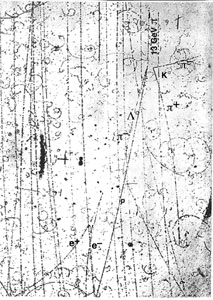 In the bubble chamber, with a density about 
1000 times larger that the cloud chamber, the 
liquid acts as the target and the detecting 
medium. 

Figure:
A propane chamber with a magnet discovered the S° in 1956. 

A 1300 MeV negative pion hits a proton to produce a neutral kaon and a S°, which decays into a L° and a photon. 

The latter converts into an electron-positron pair.
W. Riegler/CERN
11
Bubble Chamber
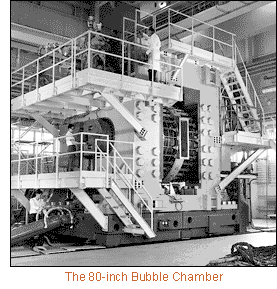 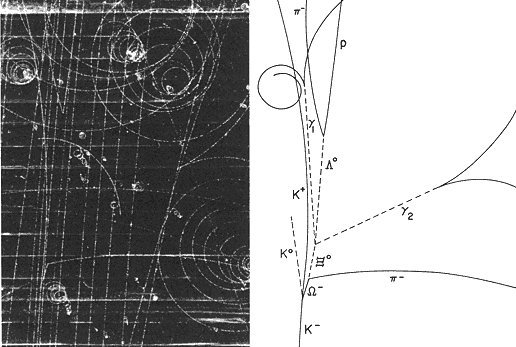 Discovery of the -  in 1964
BNL, First Pictures 1963, 0.03s cycle
W. Riegler/CERN
12
Bubble Chamber
Gargamelle, a very large heavy-liquid (freon) chamber constructed at Ecole Polytechnique in Paris, came to CERN in 1970. 
It was 2 m in diameter, 4 m long and filled with Freon at 20 atm. 

With a conventional magnet producing a field of almost 2 T, Gargamelle in 1973 was the tool that permitted the discovery of neutral currents.
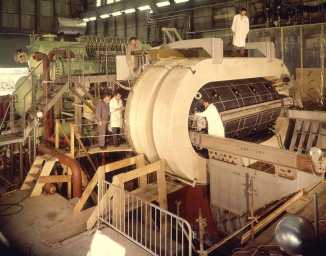 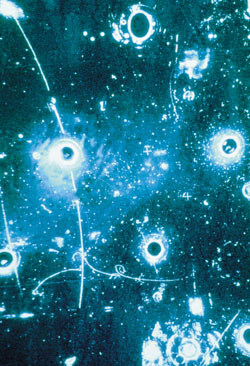 Can be seen outside the Microcosm Exhibition
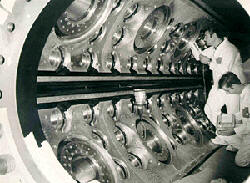 W. Riegler/CERN
13
Bubble Chamber
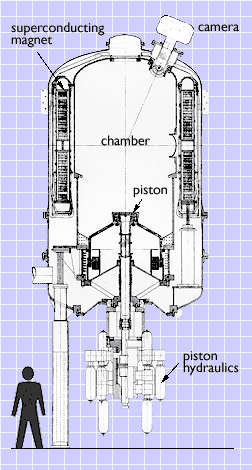 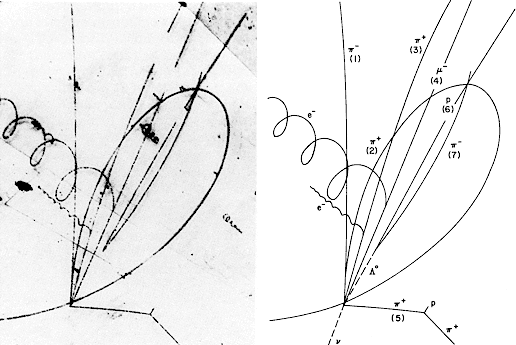 The photograph of the event in the Brookhaven 7-foot bubble chamber which led to the discovery of the charmed baryon (a three-quark particle) is shown at left. 

A neutrino enters the picture from below (dashed line) and collides with a proton in the chamber's liquid. The collision produces five charged particles: 

A negative muon, three positive pions, and a negative pion and a neutral lambda. 

The lambda produces a characteristic 'V' when it decays into a proton and a pi-minus. 

The momenta and angles of the tracks together imply that the lambda and the four pions produced with it have come from the decay of a charmed sigma particle, with a mass of about 2.4 GeV.
The detector began routine operations in 1974.  The following year, the 7-foot chamber was used to discover the charmed baryon, a particle composed of three quarks, one of which was the "charmed" quark.
W. Riegler/CERN
14
Bubble Chamber
3.7 meter hydrogen bubble chamber at CERN, equipped with the largest superconducting magnet in the world. 

During its working life from 1973 to 1984, the "Big European Bubble Chamber" (BEBC) took over 6 million photographs.
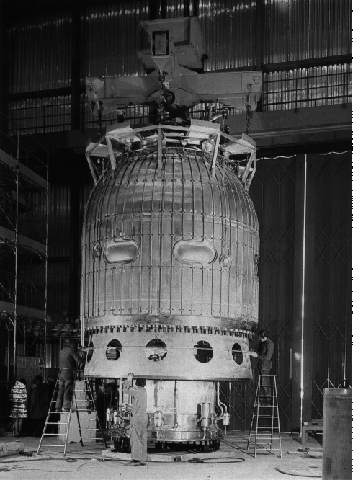 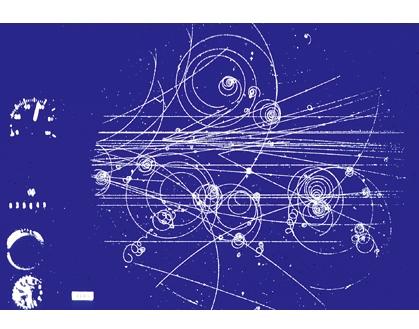 Can be seen outside the Microcosm Exhibition
W. Riegler/CERN
15
Bubble Chambers
The excellent position (5m) resolution and the fact that target and detecting volume are the same (H chambers) makes the Bubble chamber almost unbeatable for reconstruction of complex decay modes.

The drawback of the bubble chamber is the low rate capability (a few tens/ second). E.g. LHC 109 collisions/s. 

The fact that it cannot be triggered selectively means that every interaction must be photographed.

Analyzing the millions of images by ‘operators’ was a quite laborious task.  

That’s why electronics detectors took over in the 70ties.
W. Riegler/CERN
16
Detector + Electronics 1925
‘Über das Wesen des Compton Effekts’ 
     W. Bothe, H. Geiger, April 1925
Bohr, Kramers, Slater Theorie:

     Energy is only conserved statistically
     testing Compton effect
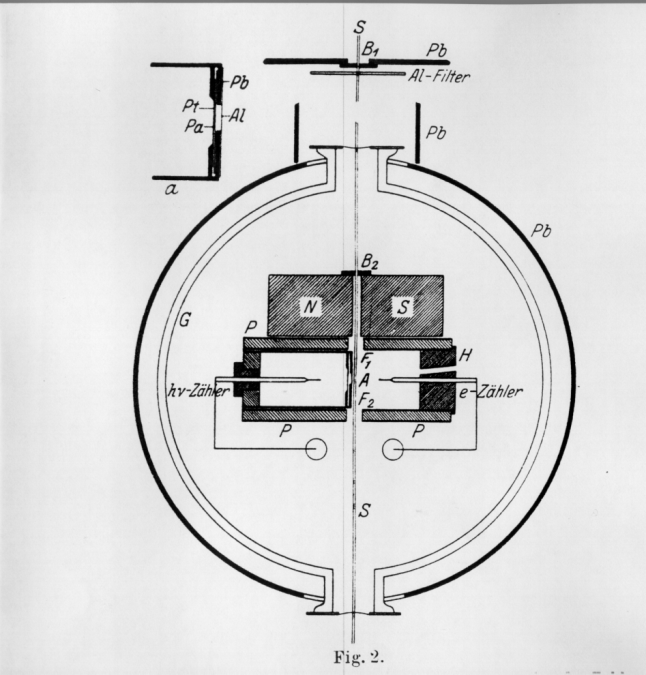 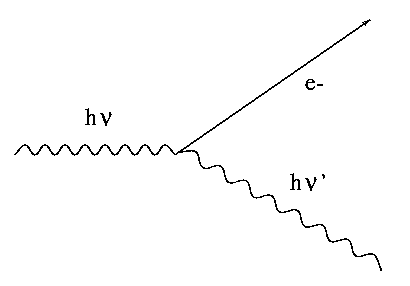 ‘ Spitzenzähler ’
W. Riegler/CERN
17
Detector + Electronics 1925
‘Über das Wesen des Compton Effekts’, W. Bothe, H. Geiger, April 1925
‘’Electronics’’:  

Cylinders ‘P’ are on HV.

The needles of the counters are insulated and connected to electrometers.



Coincidence Photographs:

A light source is projecting both electrometers on a moving film role.

Discharges in the counters move the electrometers , which are recorded on the film.

The coincidences are observed by looking through many meters of film.
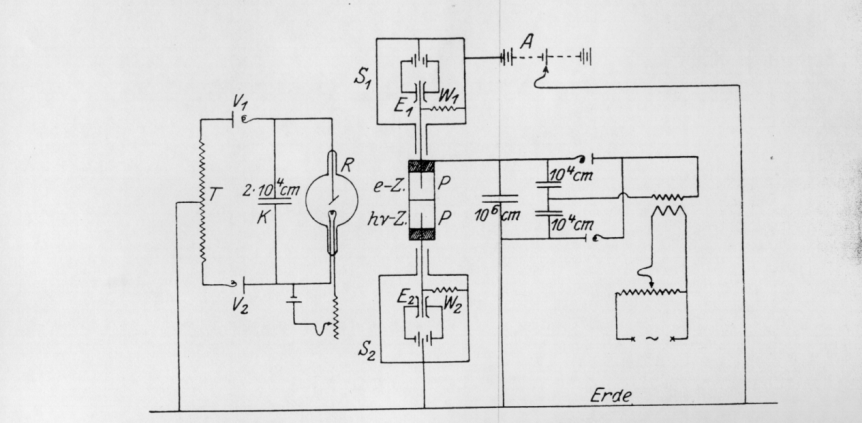 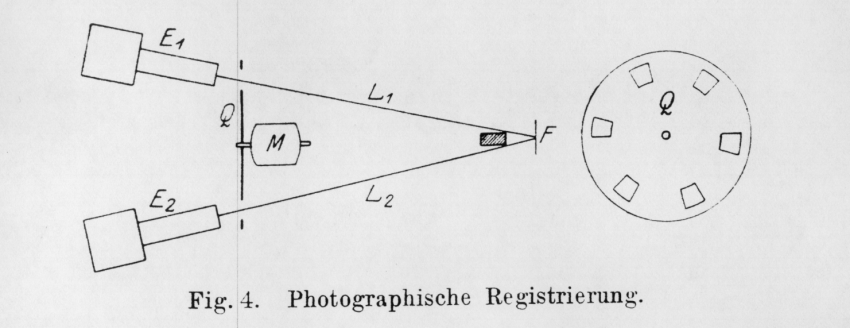 W. Riegler/CERN
18
Detector + Electronics 1929
In 1928 Walther Müller started
to study the sponteneous 
discharges systematically and 
found that they were actually caused
by  cosmic rays discovered by 
Victor Hess in 1911.

By realizing that the wild discharges 
were not a problem of the counter, but 
were caused by cosmic rays, the 
Geiger-Müller counter went, without 
altering a single screw from a device with
‘fundametal limits’ to the most sensitive 
intrument for cosmic rays physics.
‘Zur Vereinfachung von Koinzidenzzählungen’ 
 W. Bothe, November 1929

 Coincidence circuit for 2 tubes
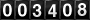 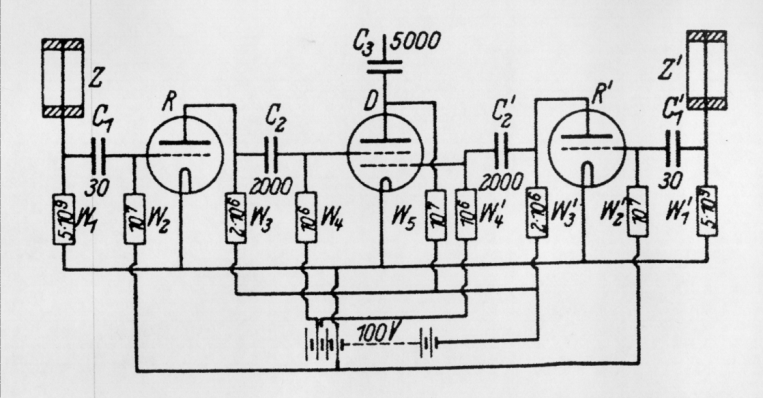 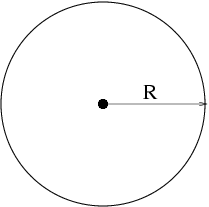 W. Riegler/CERN
19
1930 - 1934
Cosmic ray telescope 1934
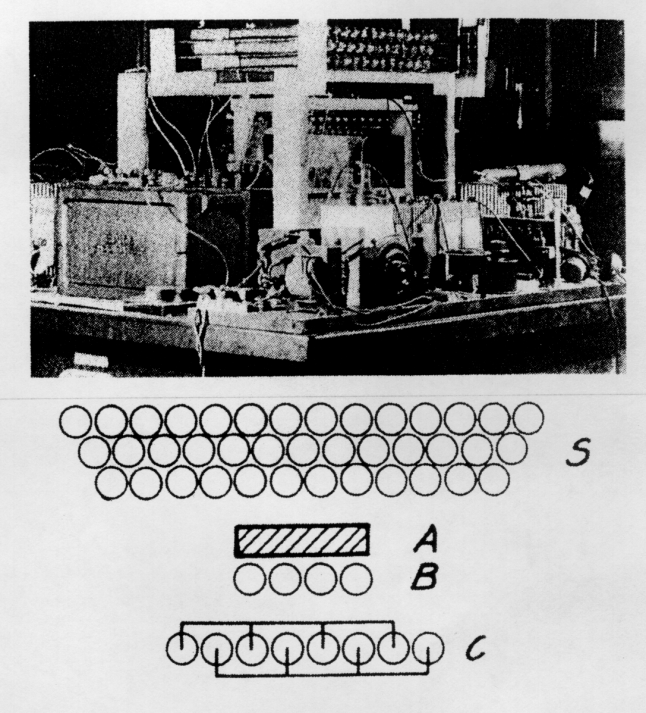 Rossi 1930:  Coincidence circuit for n tubes
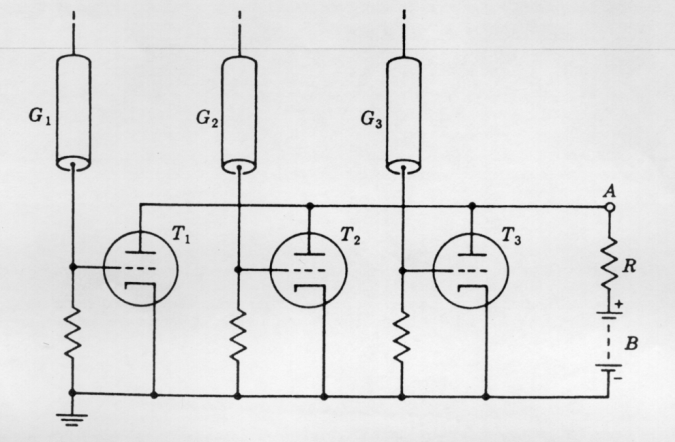 W. Riegler/CERN
20
Geiger Counters
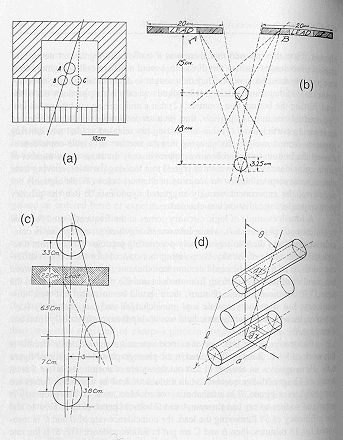 By performing coincidences of Geiger Müller tubes e.g. the angular distribution of cosmic ray particles could be measured.
W. Riegler/CERN
21
Scintillators, Cerenkov light, Photomultipliers
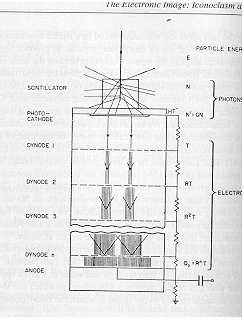 In the late 1940ies, scintillation counters and Cerenkov counters exploded into use.

Scintillation of materials on passage of particles was long known.

By mid 1930 the bluish glow that accompanied the passage of 
radioactive particles through liquids was analyzed and largely explained 
(Cerenkov Radiation).

Mainly the electronics revolution begun during the war initiated this development.
High-gain photomultiplier tubes, amplifiers, scalers, pulse-height analyzers.
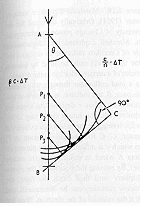 W. Riegler/CERN
22
Antiproton
One was looking for a negative particle with the mass of the proton. With a bending magnet, a certain particle momentum was selected (p=mv). 

Since Cerenkov radiation is only emitted if v>c/n, two Cerenkov counters (C1, C2) were set up to measure a velocity comparable with the proton mass.

In addition the time of flight between S1 and S2 was required to be between 40 and 51ns, selecting  the same mass.
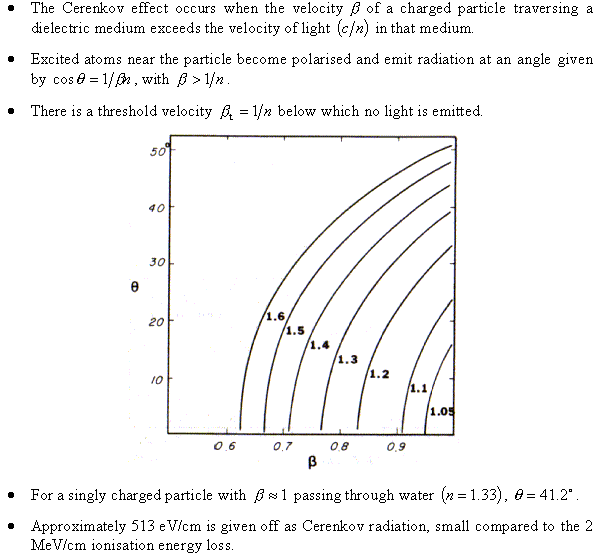 W. Riegler/CERN
23
Anti Neutrino Discovery 1959
Reines and Cowan experiment principle consisted in using a target made of around 400 liters of a mixture of water and cadmium chloride.

The anti-neutrino coming from the nuclear reactor interacts with a proton of the target matter, giving a positron and a neutron.

The positron annihilates with an electron of the surrounding material, giving two simultaneous photons and the neutron slows down until it is eventually captured by a cadmium nucleus, implying the emission of photons some 15 microseconds after those of the positron annihilation.
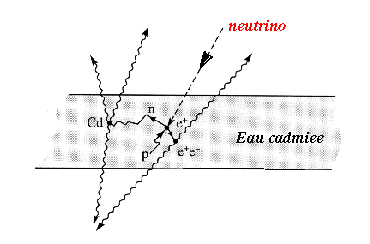  + p   n + e+
W. Riegler/CERN
24
Spark Counters
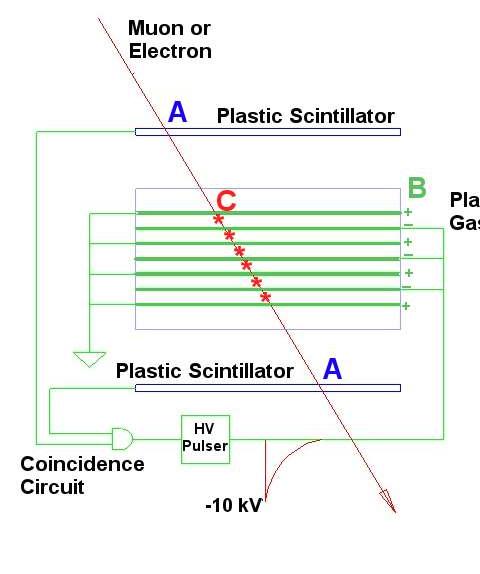 The Spark Chamber was developed in the early 60ies.

Schwartz, Steinberger and Lederman used it in  
discovery of the muon neutrino
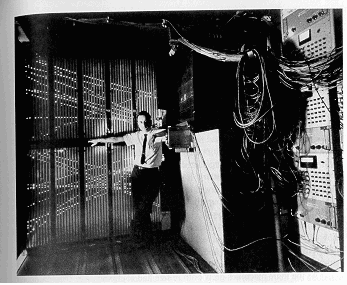 A charged particle traverses the detector and leaves an ionization trail. 

The scintillators trigger an HV pulse between the metal plates and sparks form in the place where the ionization took place.
W. Riegler/CERN
25
The Electronic Image
During the 1970ies, the Image and Logic devices merged into 
‘Electronics Imaging Devices’
W. Riegler/CERN
26
W, Z-Discovery 1983/84
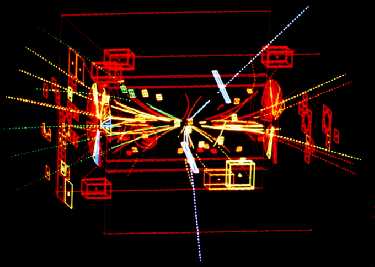 UA1 used a very large 
wire chamber.

Can now be seen in the CERN Microcosm Exhibition
This computer reconstruction shows the tracks of charged particles  from the proton-antiproton collision. The two white tracks reveal the Z's decay. They are the tracks of a high-energy electron and positron.
W. Riegler/CERN
27
Moore’s Law
Moore's law describes a long-term trend in the history of computing hardware. The number of transistors that can be placed inexpensively on an integrated circuit doubles approximately every two years. This trend has continued for more than half a century and is expected to continue until 2015 or 2020 or later.

The capabilities of many digital electronic devices are strongly linked to Moore's law: processing speed, memory capacity, sensors and even the number and size of pixels in digital cameras All of these are improving at (roughly) exponential rates as well. 

This exponential improvement has dramatically enhanced the impact of digital electronics in nearly every segment of the world economy  and clearly in Particle Physics.
W. Riegler/CERN
28
Moore’s Law
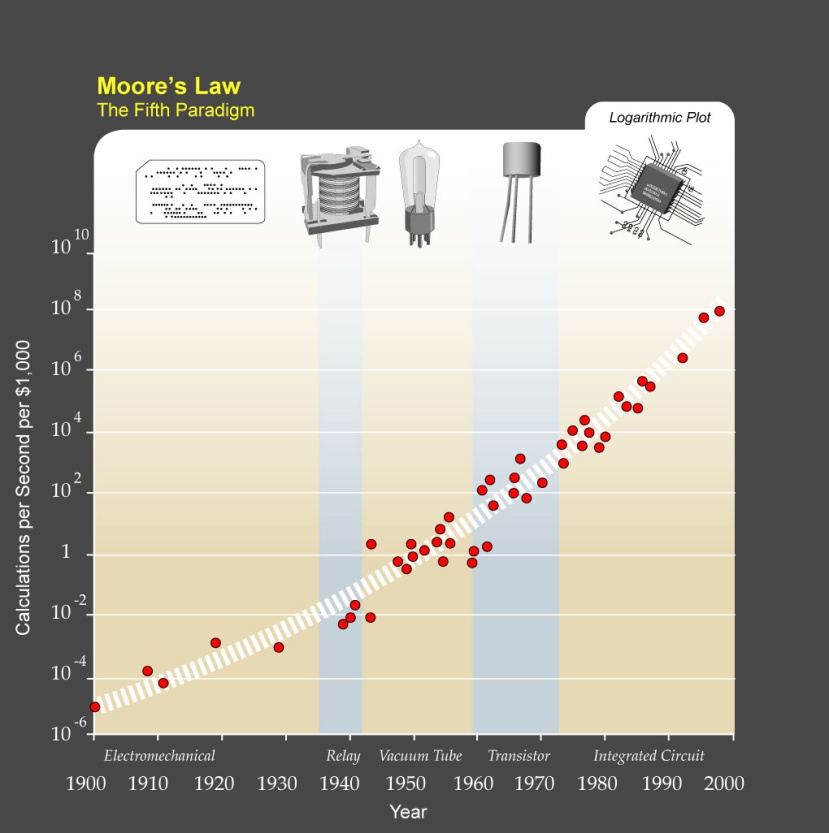 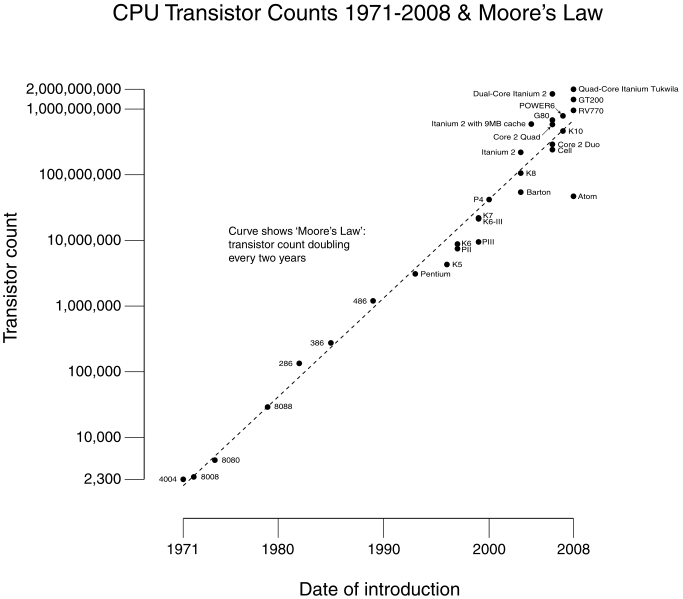 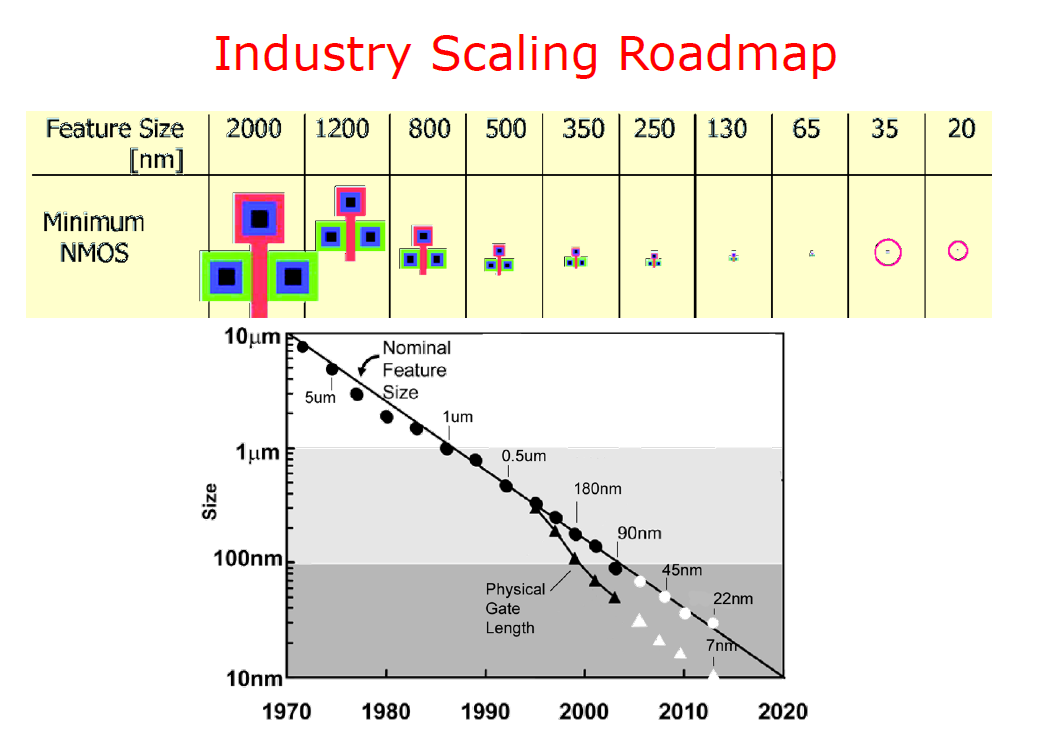 W. Riegler/CERN
29
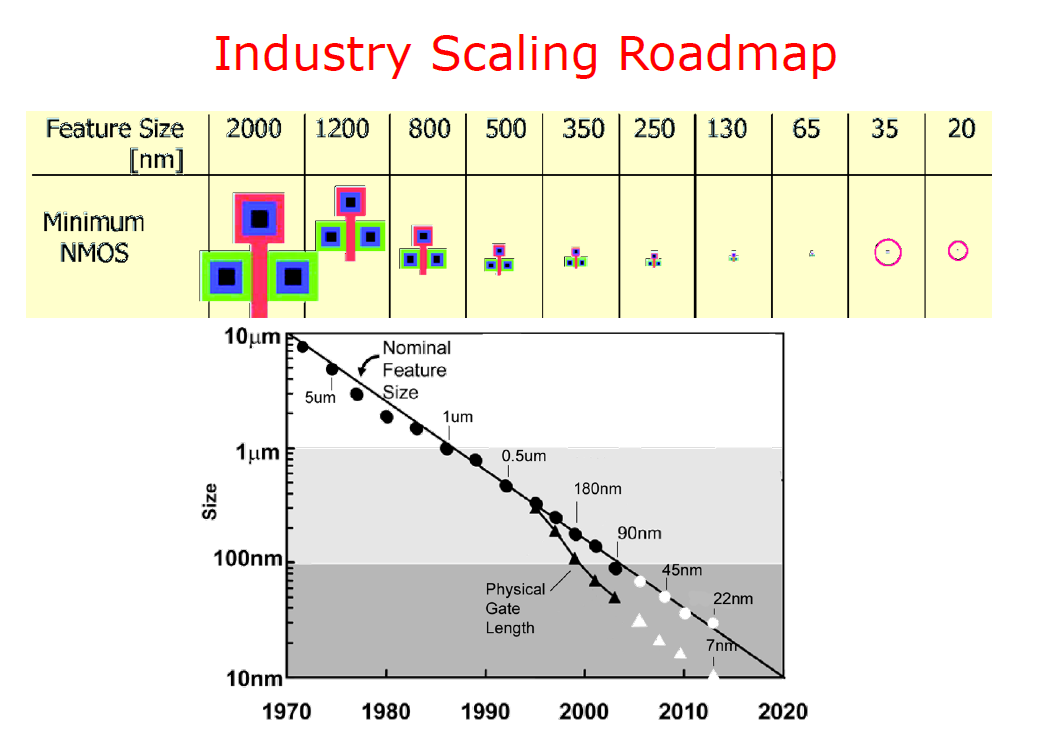 W. Riegler/CERN
30
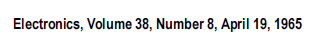 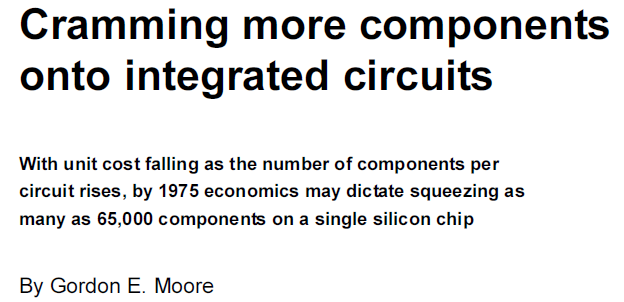 W. Riegler/CERN
31
DAQ Concepts
32
Measuring Temperature
A temperature sensor is connected to an Analog to Digital Converter which is readout out by a PC.
The PC triggers the readout periodically.
Trigger
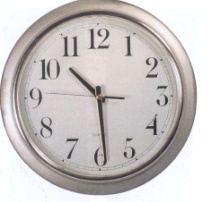 e.g. Periodic Trigger
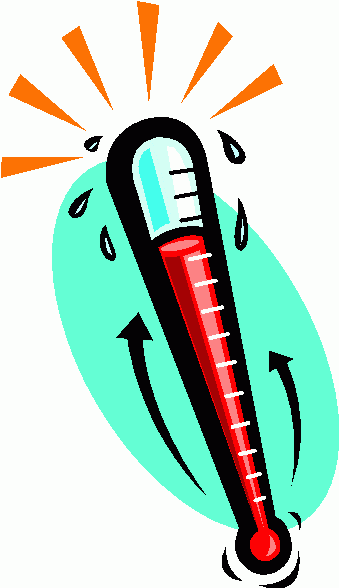 Read
out
ADC
Disc
Measuring the β Spectrum
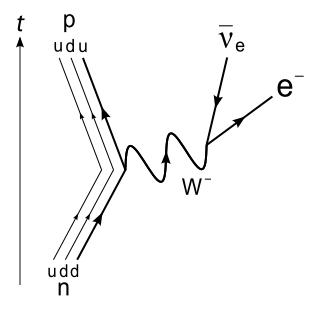 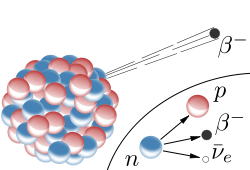 Germanium Detector (Ge)
Trigger starting ADC measurement and Readout
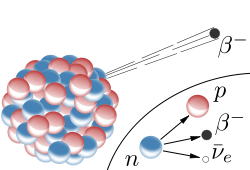 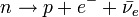 Trigger
Delay
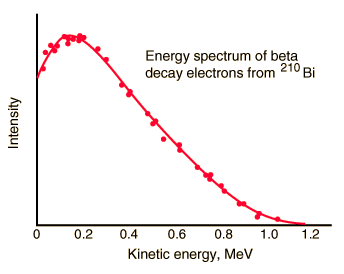 ADC
Delay
Read
out
Disc
Measuring the β Spectrum
Placing a box of scintillators around the detector one can detect the many cosmic rays that will traverse the detector, so by requiring the absence of a signal in the scintillator box together with the signal in the Ge detector one can eliminate the cosmic ray background from the measurement.
Trigger starting ADC measurement and Readout
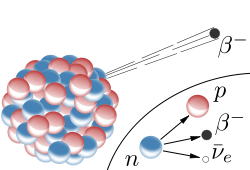 Trigger
Delay
ADC
Delay
Read
out
Disc
Measuring the Muon Lifetime
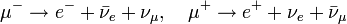 Scintillator 1
A Cosmic muon enters the setup and gets stuck in S2.

After some time it decays and the electron leaves through.
Scintillator 2
Scintillator 3
We start a clock with a coincidence of S1 AND S2 and NOT S3 
(in a small time window of e.g. 100ns).

We stop the clock with a coincidence of S2 AND S3 and NOT S1 
(in a small time window of e.g. 100ns).

The histogram of the measured times is an exponential distribution with an average corresponding to the muon lifetime.
36
Measuring the Muon Lifetime
Trigger
&
&
TDC
start
stop
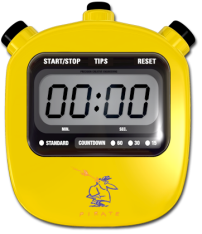 Trigger stopping TDC clock and starting readout
This Trigger selects the interesting events (muon getting stuck) from the many more uninteresting events (muons passing through all three scintillators)
Read
out
Disc
W. Riegler/CERN
37
Operating conditions (summary):
1)  A "good" event containing a  Higgs decay +
»
2)
20 extra "bad" (minimum bias) interactions
pp cross section and min. bias
# of interactions/crossing:
Interactions/s:
Lum = 1034 cm–2s–1=107mb–1Hz
s(pp) = 70 mb
Interaction Rate, R = 7x108 Hz
Events/beam crossing:
Dt = 25 ns = 2.5x10–8 s
Interactions/crossing=17.5
Not all p bunches are full
2835 out of 3564 only
Interactions/”active” crossing = 17.5 x 3564/2835 = 23
s(pp)70 mb
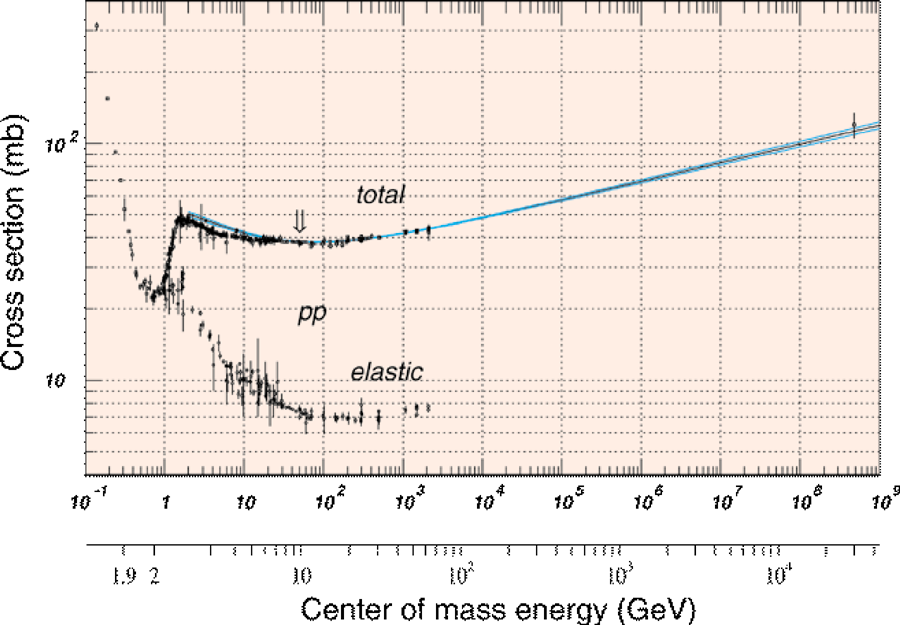 CERN Summer Student Lectures
38
August 2006
Time of Flight
c=30cm/ns; in 25ns, s=7.5m
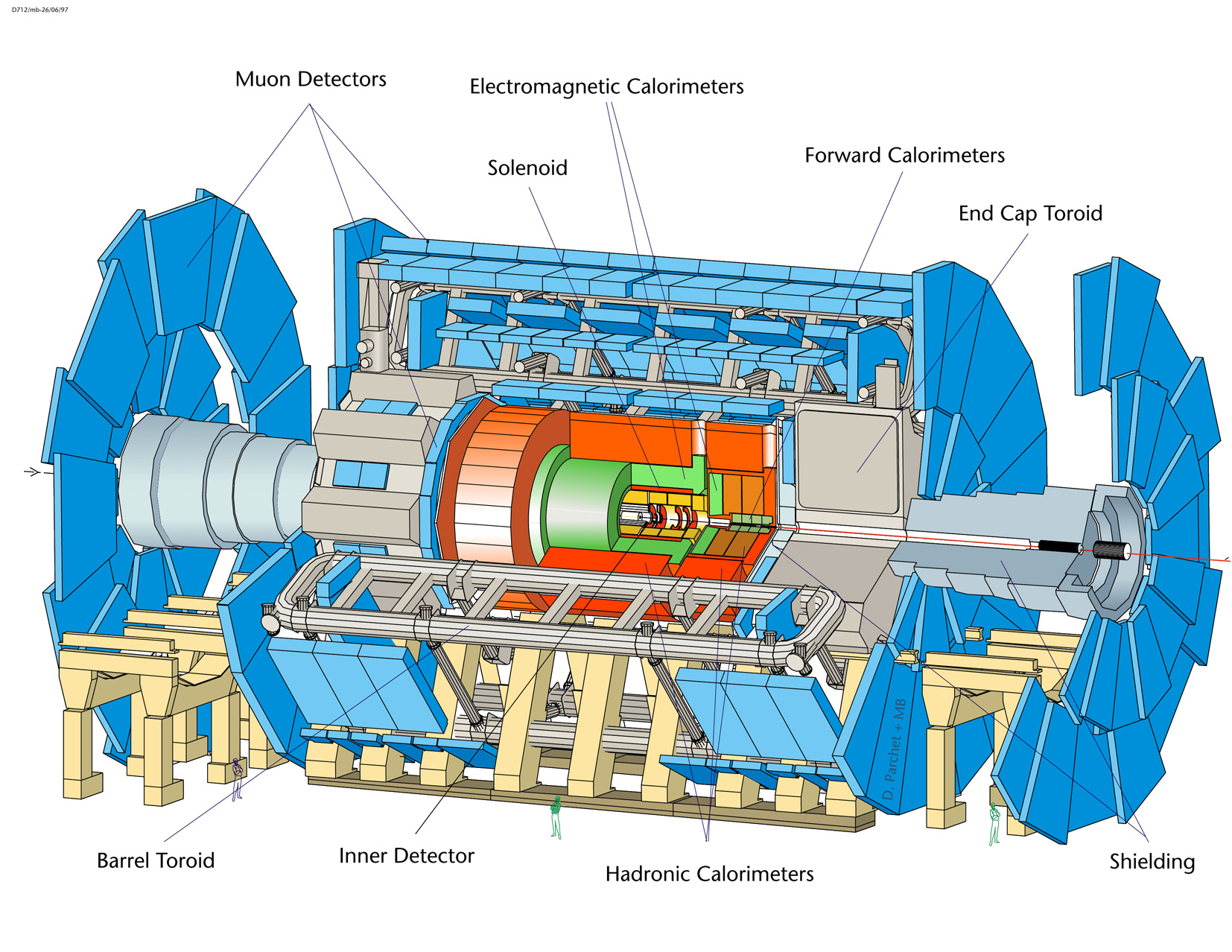 CERN Summer Student Lectures
39
August 2006
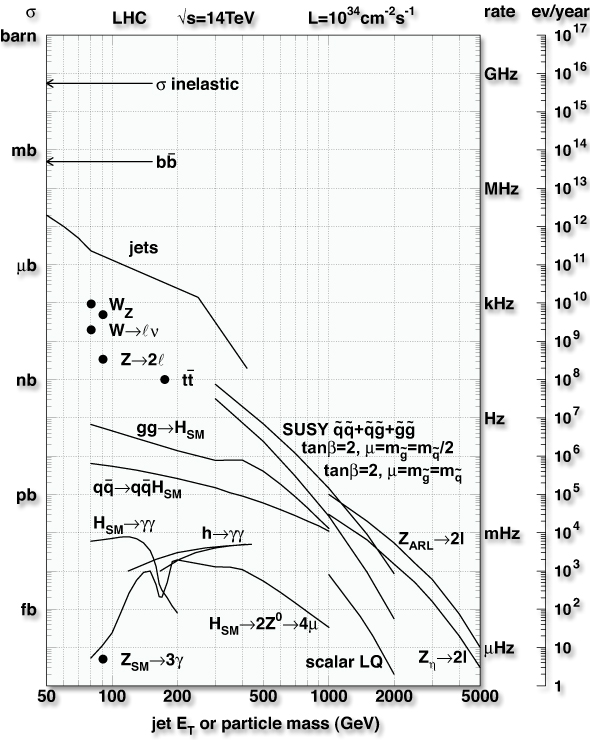 Event rate
Level-1
On tape
Selectivity: the physics
Cross sections of physics processes vary over many orders of magnitude
Inelastic: 109 Hz
W l n: 102 Hz
t t production: 10 Hz
Higgs (100 GeV/c2): 0.1 Hz
Higgs (600 GeV/c2): 10–2 Hz
QCD background
Jet ET ~250 GeV: rate = 1 kHz
Jet fluctuations  electron bkg
Decays of K, p, b  muon bkg
Selection needed: 1:1010–11
Before branching fractions...
CERN Summer Student Lectures
40
August 2006
Basic DAQ: periodic trigger
External View
Measure temperature at a fixed frequency
ADC performs analog to digital conversion (digitization)
Our front-end electronics
CPU does readout and processing
T sensor
Physical View
CPU
T sensor
ADC Card
disk
Logical View
Processing
storage
ADC
Trigger (periodic)
41
Basic DAQ: periodic trigger
External View
Measure temperature at a fixed frequency
The system is clearly limited by the time to process an “event”
Example =1ms to
ADC conversion +CPU processing +Storage
Sustain ~1/1ms=1kHz periodic trigger rate
T sensor
Physical View
CPU
T sensor
ADC Card
disk
Logical View
Processing
storage
ADC
Trigger (periodic)
42
Basic DAQ: real trigger
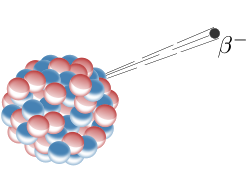 Measure  decay properties
Events are asynchronous and unpredictable
Need a physics trigger
Delay compensates for the trigger latency
Sensor
Trigger
Delay
Discriminator
Start
ADC
Processing
Interrupt
disk
43
Basic DAQ: real trigger
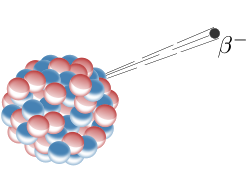 Measure  decay properties
Need a physics trigger
Stochastic process
Fluctuations
Sensor
Trigger
Delay
Discriminator
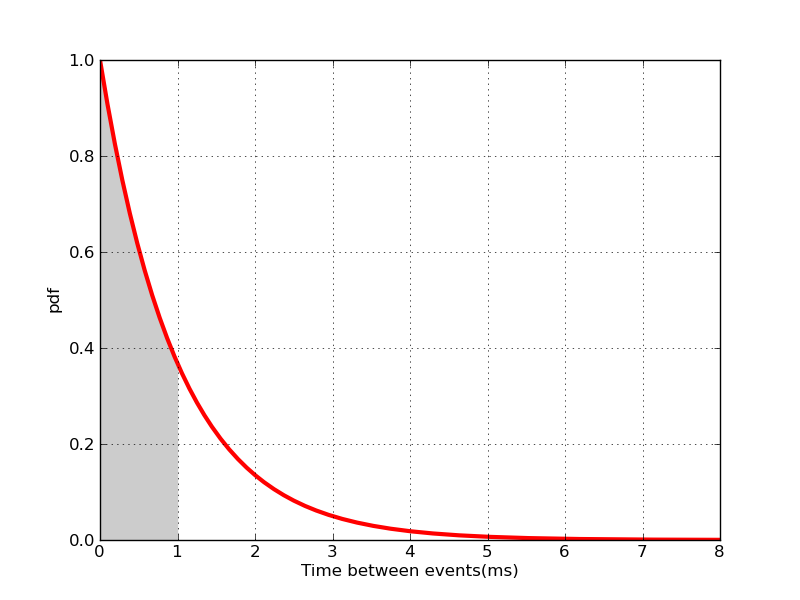 Probability of time (in ms) between events for average decay rate of f=1kHz → =1ms
Start
ADC
Processing
Interrupt
=1ms
What if a trigger is created when the system is busy?
disk
44
Basic DAQ: real trigger & busy logic
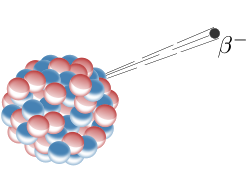 Busy logic avoids triggers while processing
Which (average) DAQ rate can we achieve now?
Reminder: =1ms was sufficient to run at 1kHz with a clock trigger
f=1kHz
1/f==1ms
Sensor
Trigger
Delay
Discriminator
Start
ADC
not
and
Interrupt
Processing
=1ms
Ready
Busy Logic
Set
Q
Clear
disk
45
DAQ Deadtime & Efficiency (1)
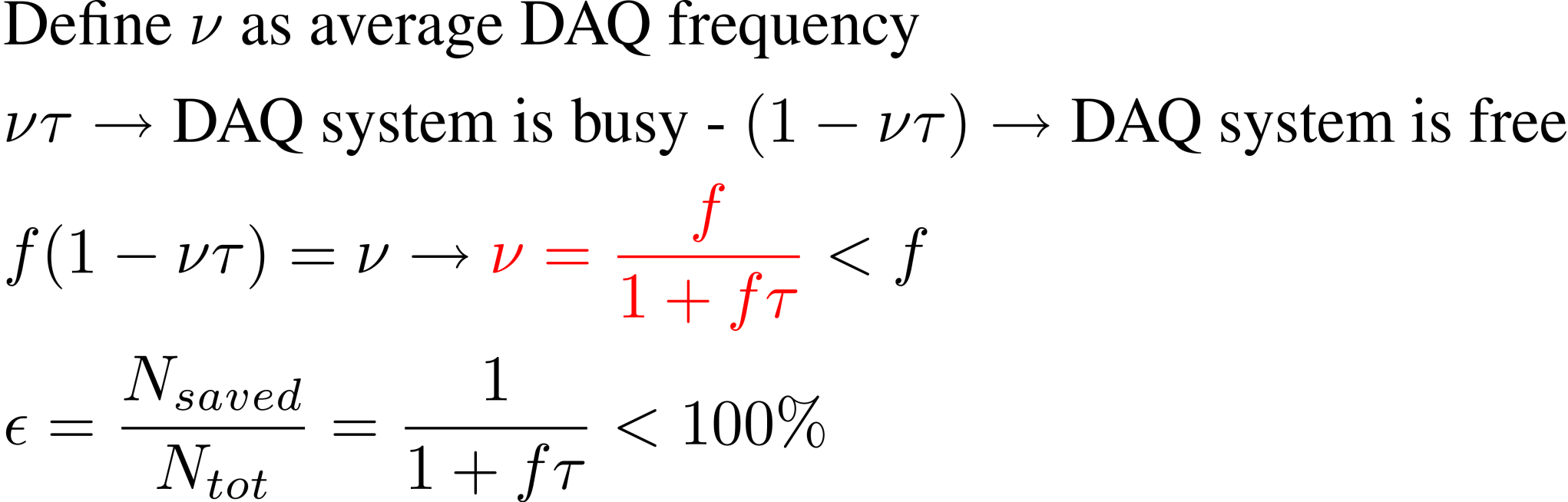 Define DAQ deadtime (d) as the ratio between the time the system is busy and the total time. In our example d=0.1%/Hz
Due to the fluctuations introduced by the stochastic process the efficiency will always be less 100%
In our specific example, d=0.1%/Hz, f=1kHz → =500Hz, =50%
46
DAQ Deadtime & Efficiency (2)
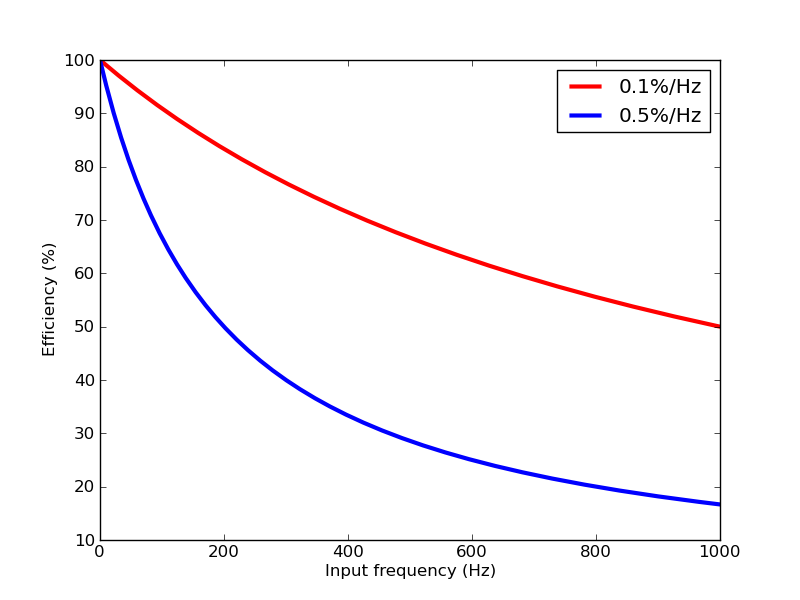 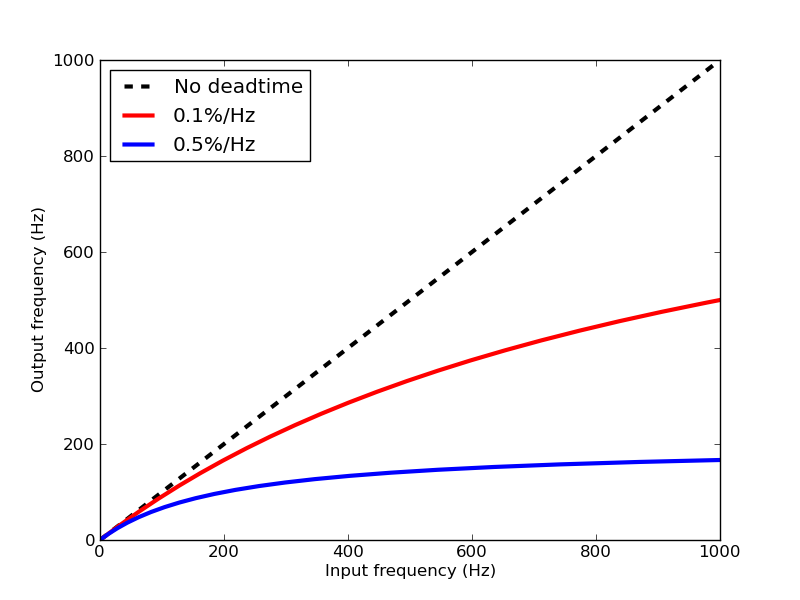 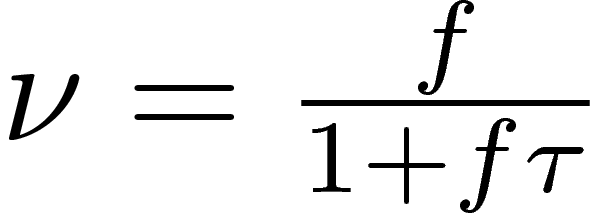 If we want to obtain ~f (~100%) → f<<1 → <<
f=1kHz, =99% → <0.1ms → 1/>10kHz
In order to cope with the input signal fluctuations, we have to over-design our DAQ system by a factor 10. This is very inconvenient! Can we mitigate this effect?
47
Basic DAQ: De-randomization
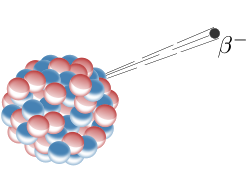 First-In First-Out
Buffer area organized as a queue
Depth: number of cells
Implemented in HW and SW
f=1kHz
1/f==1ms
Sensor
Trigger
Delay
Start
Discriminator
ADC
Full
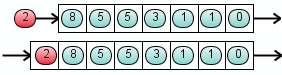 Busy Logic
FIFO
and
Data
ready
FIFO introduces an additional latency on the data path
Processing
The FIFO absorbs and smooths the input fluctuation, providing a ~steady (De-randomized) output rate
disk
48
De-randomization: queuing theory
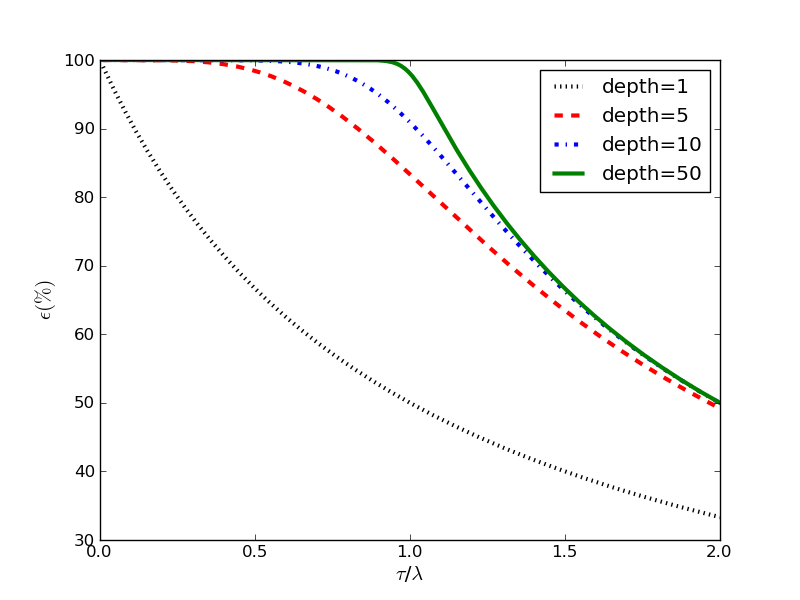 
FIFO

We can now attain a FIFO efficiency ~100% with ~
Moderate buffer size
Analytic calculation possible for very simple systems only. Otherwise simulations must be used.
49
De-randomization: summary
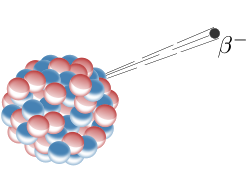 f=1kHz
1/f==1ms
Almost 100% efficiency and minimal deadtime are achieved if
ADC is able to operate at rate >>f
Data processing and storing operates at ~f
The FIFO decouples the low latency front-end from the data processing
Minimize the amount of “unnecessary” fast components
Could the delay be replaced with a “FIFO”?
Analog pipelines → Heavily used in LHC DAQs
Sensor
Trigger
Delay
Start
Discriminator
ADC
Full
Busy Logic
FIFO
and
Data
ready
Processing
disk
50
Basic DAQ: collider mode
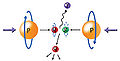 Timing
Sensor
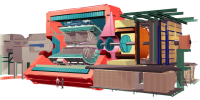 BX
Beam crossing
Particle collisions are synchronous
Trigger rejects uninteresting events
Even if collisions are synchronous, the triggers (i.e. good events) are unpredictable
De-randomization is still needed
Start
ADC
Abort
Trigger
Discriminator
Full
FIFO
Busy Logic
Data ready
Processing
disk
51
W. Riegler/CERN
52